SCUOLA PRIMARIA RINALDINI DI GHEDI
GLI INGRESSI A SCUOLA
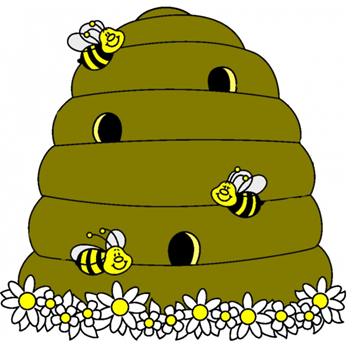 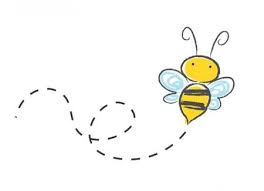 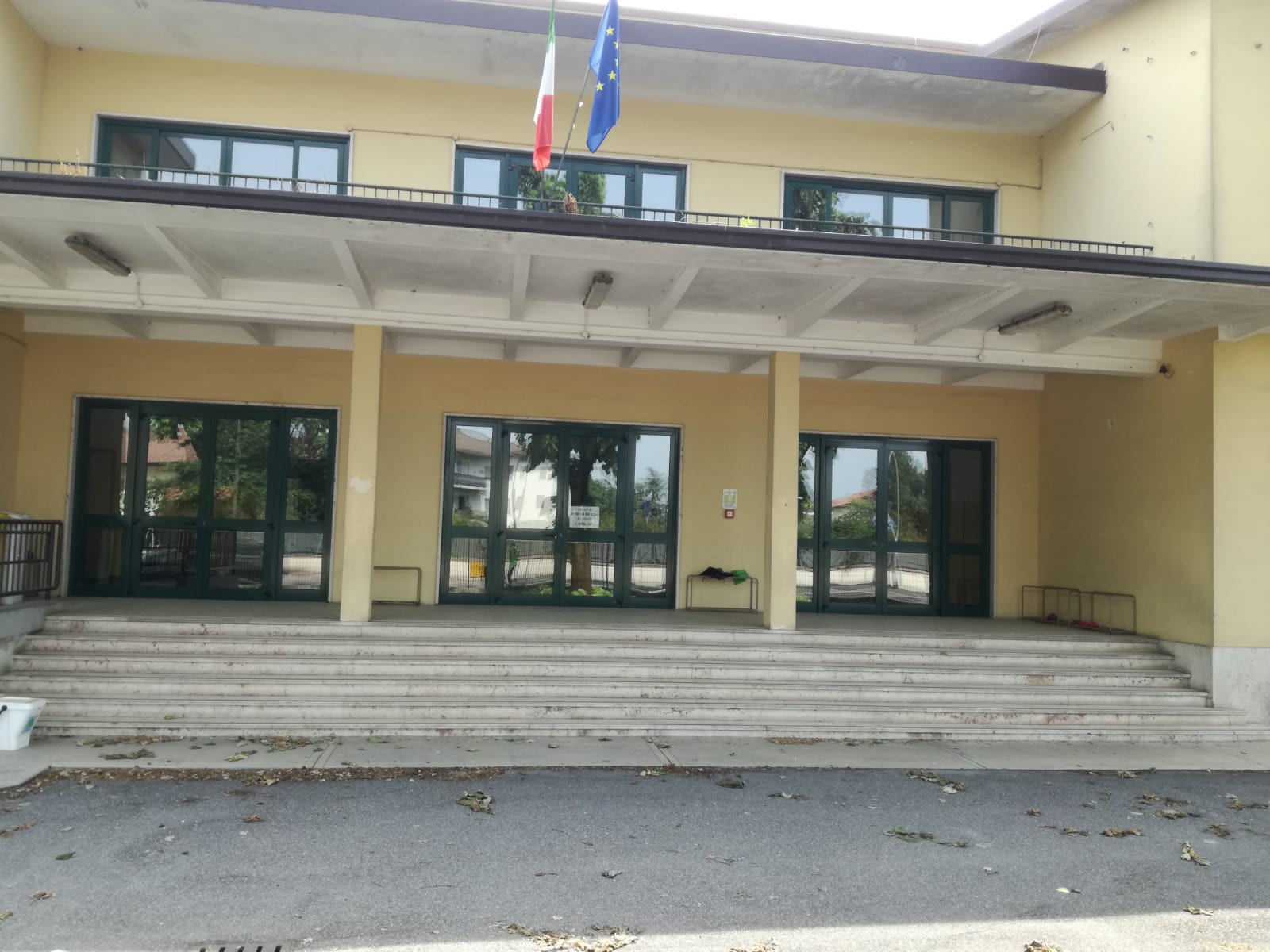 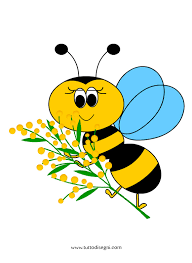 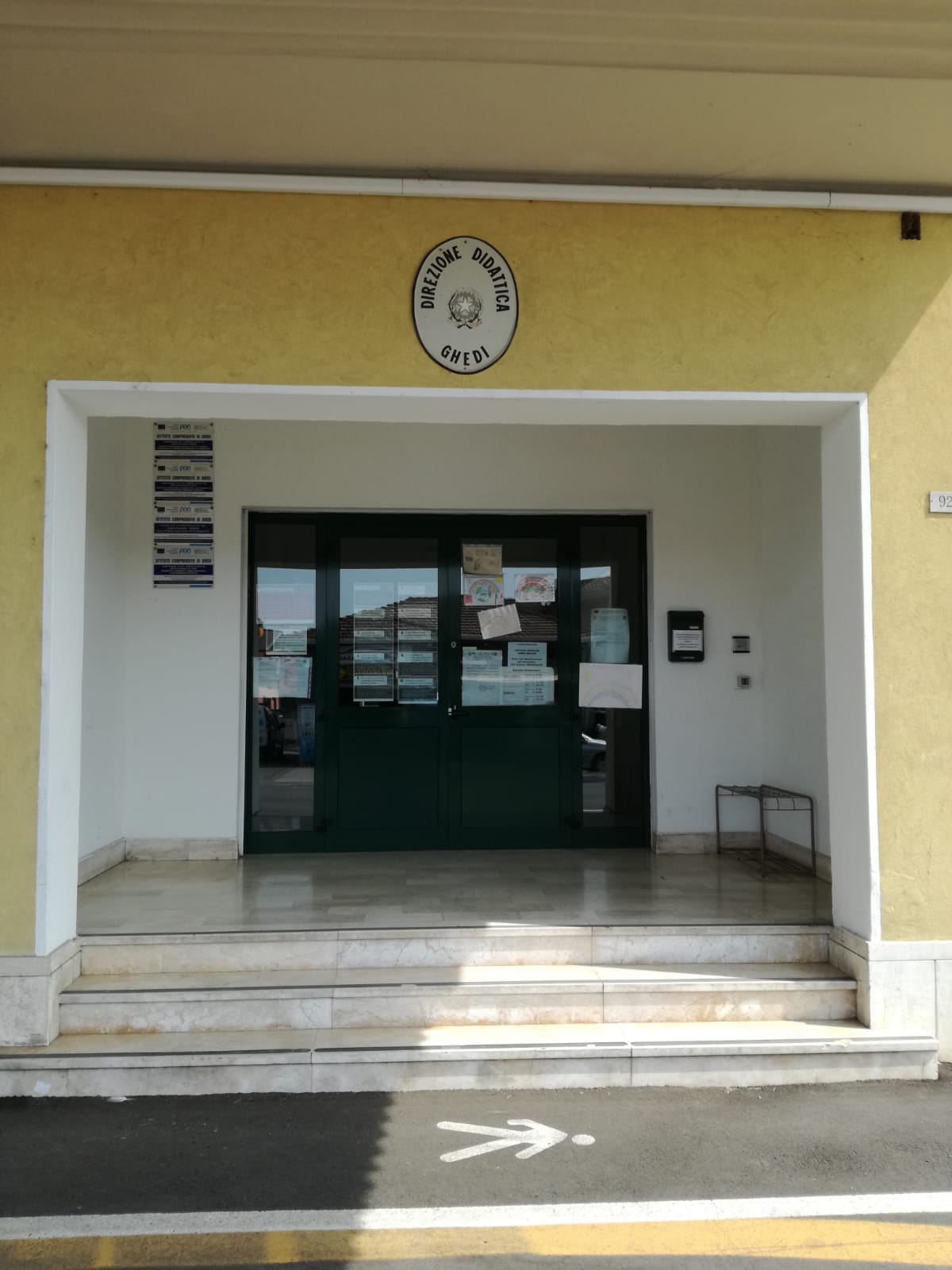 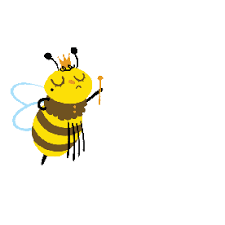 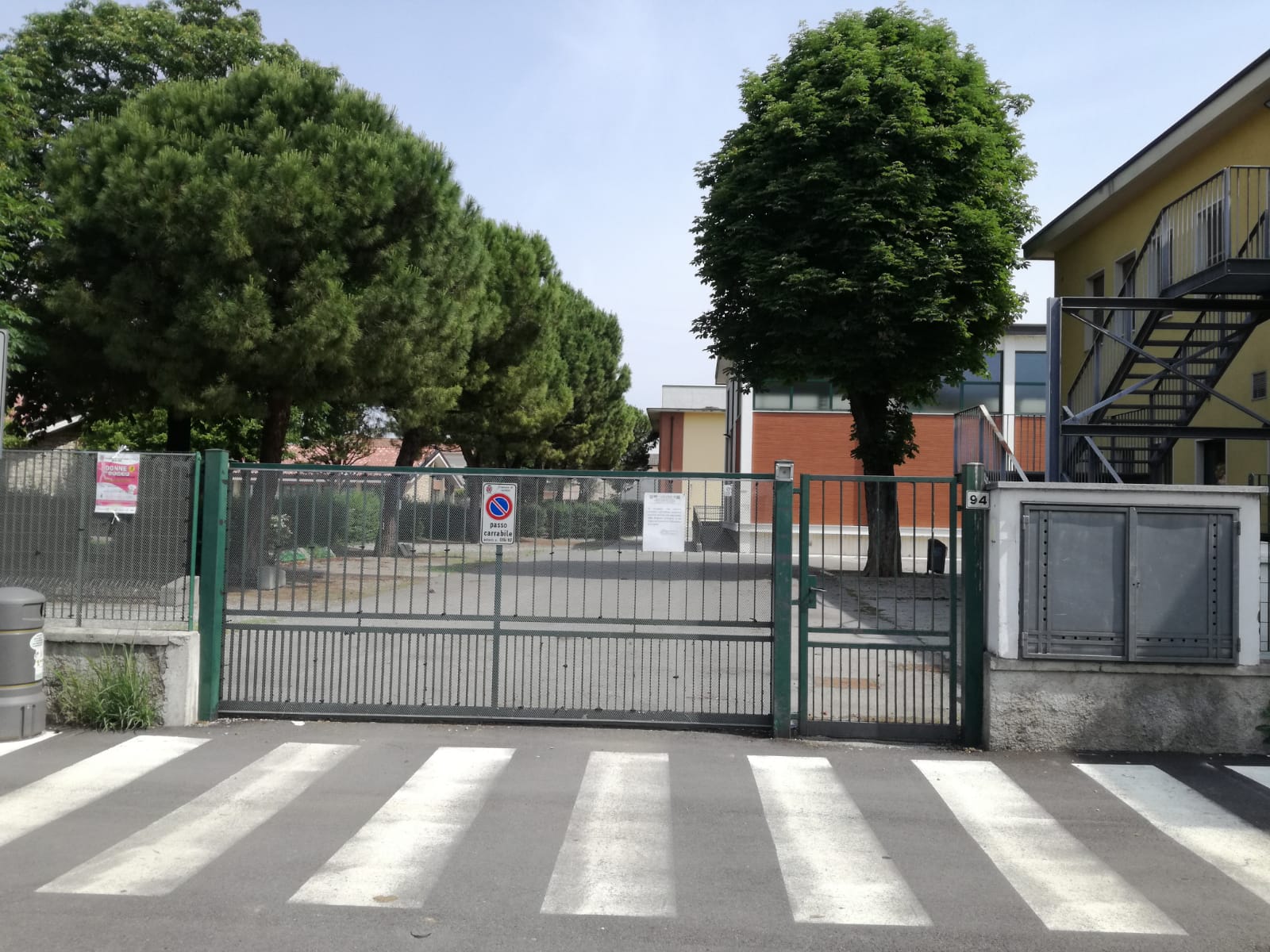 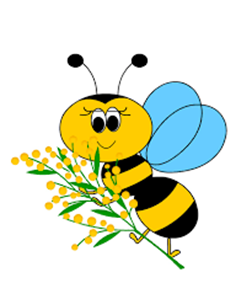 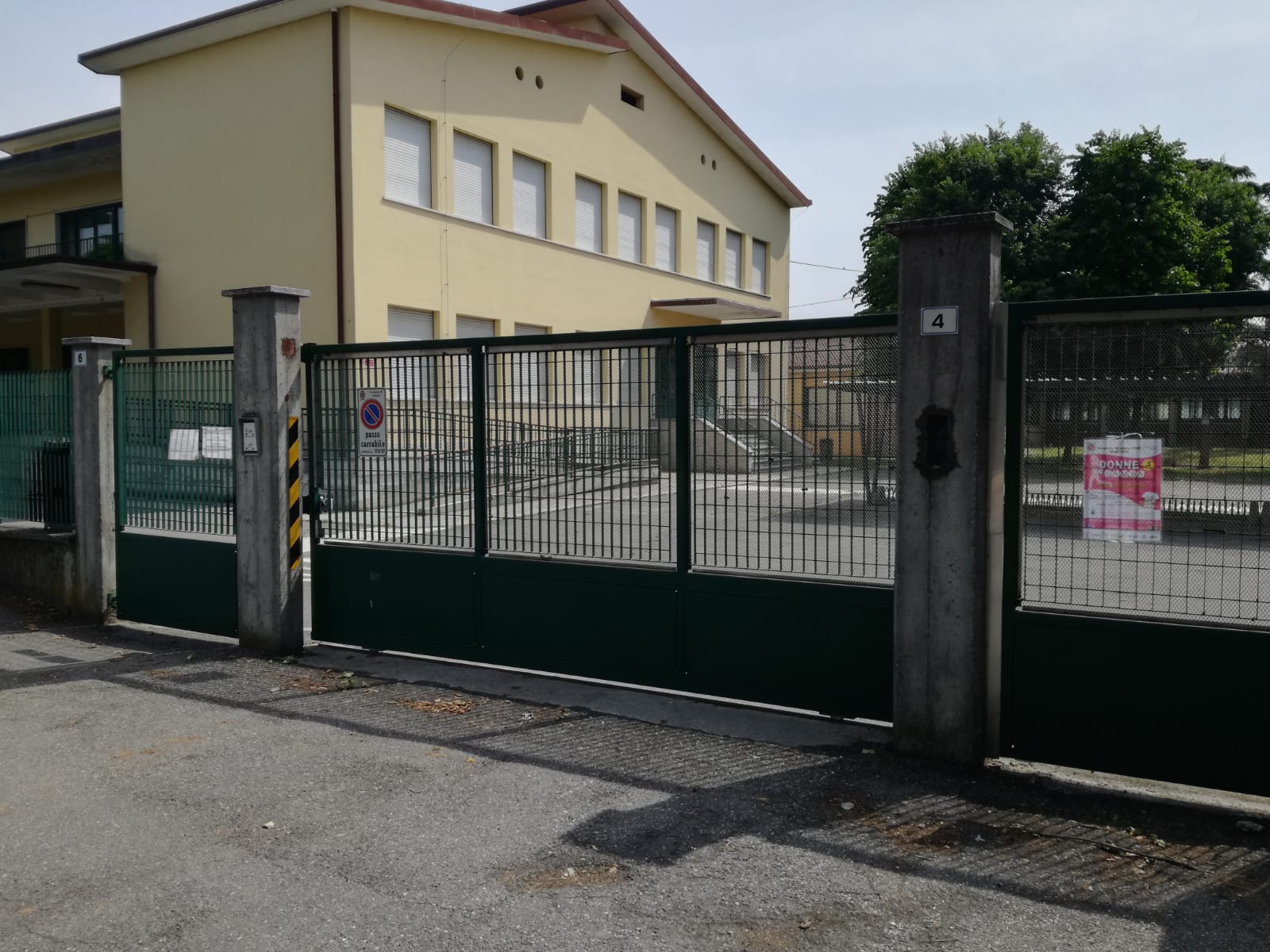 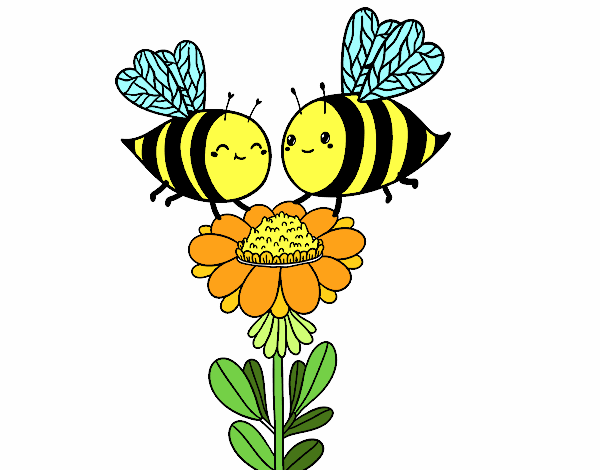 ALCUNI AMBIENTI 
DELLA 
NOSTRA SCUOLA
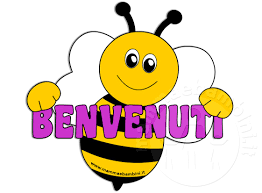 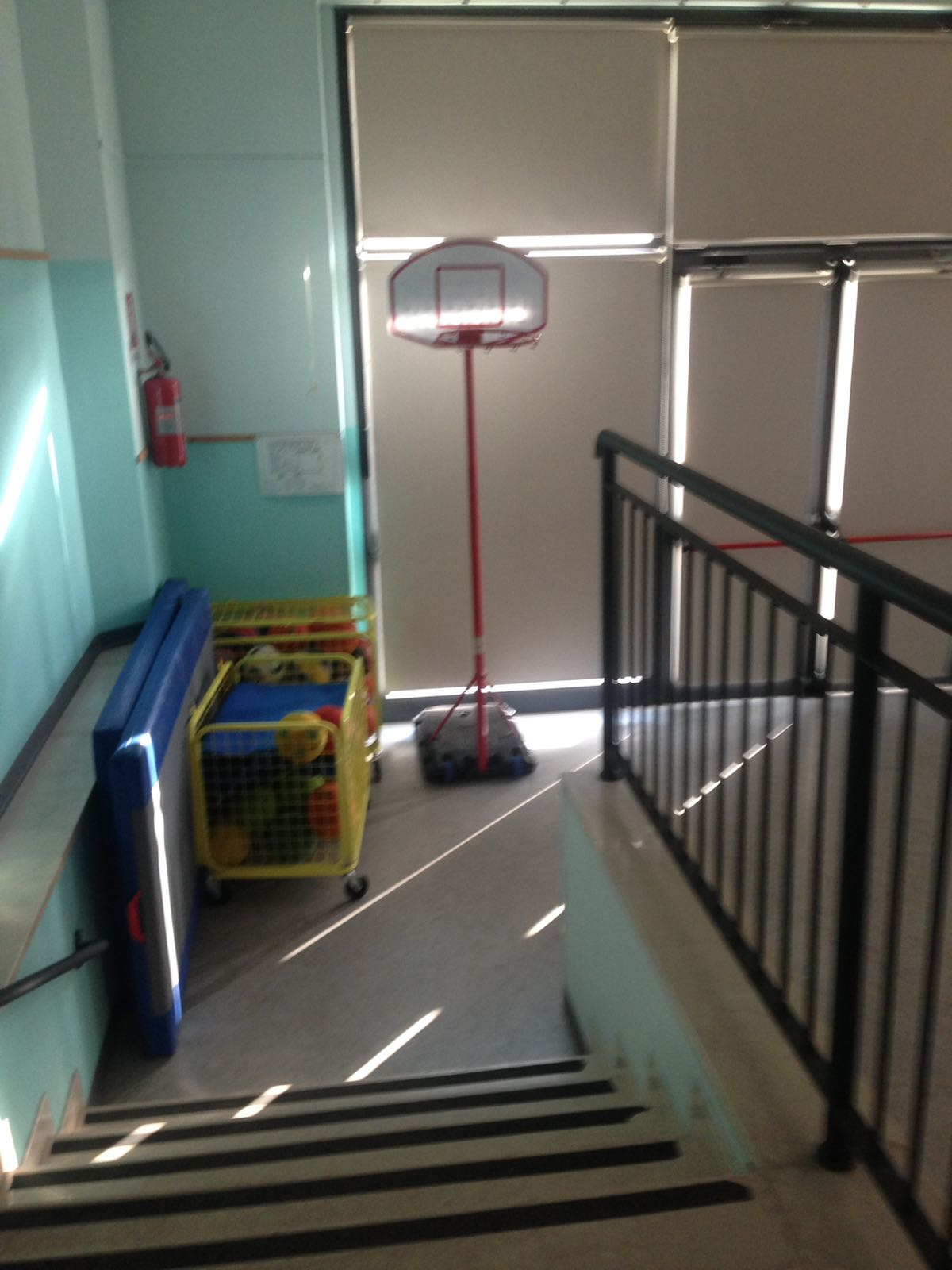 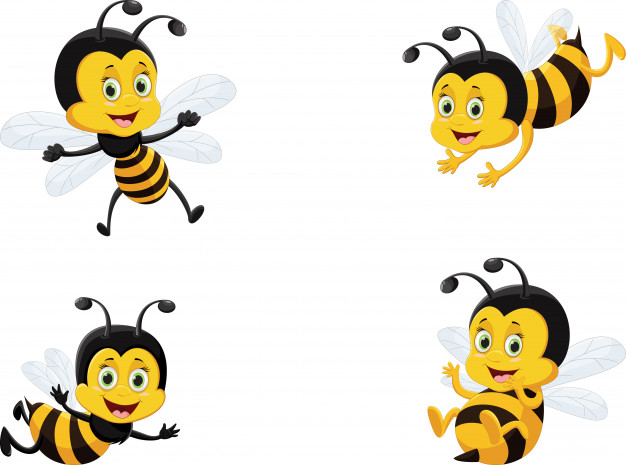 UN SALONE MULTIFUNZIONALE
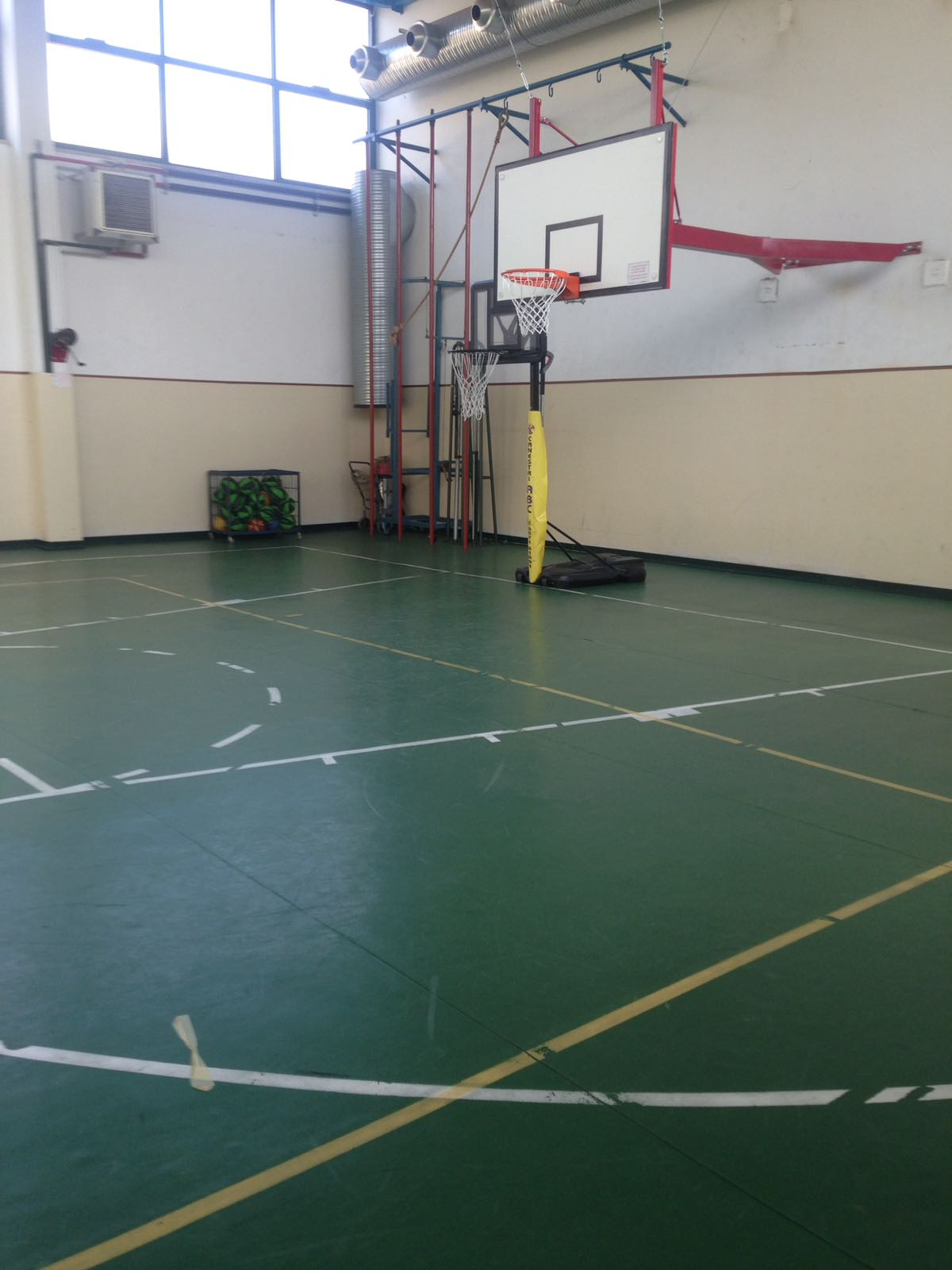 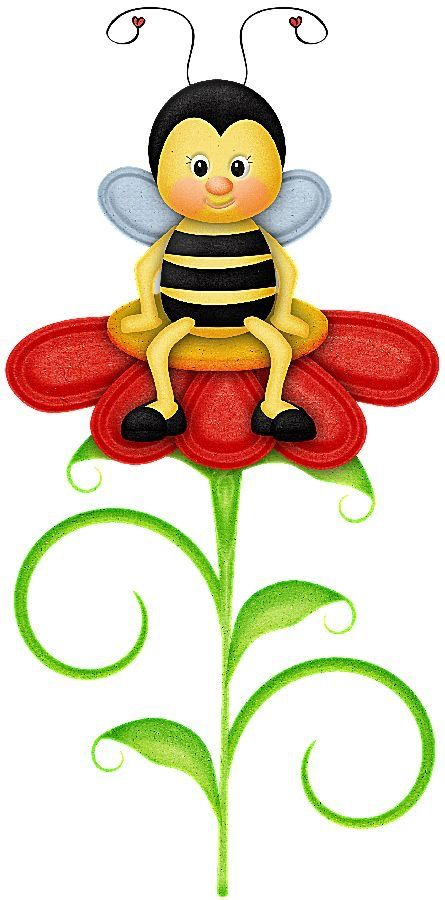 UNA PALESTRA
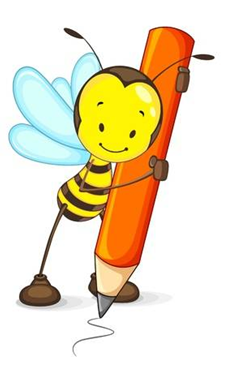 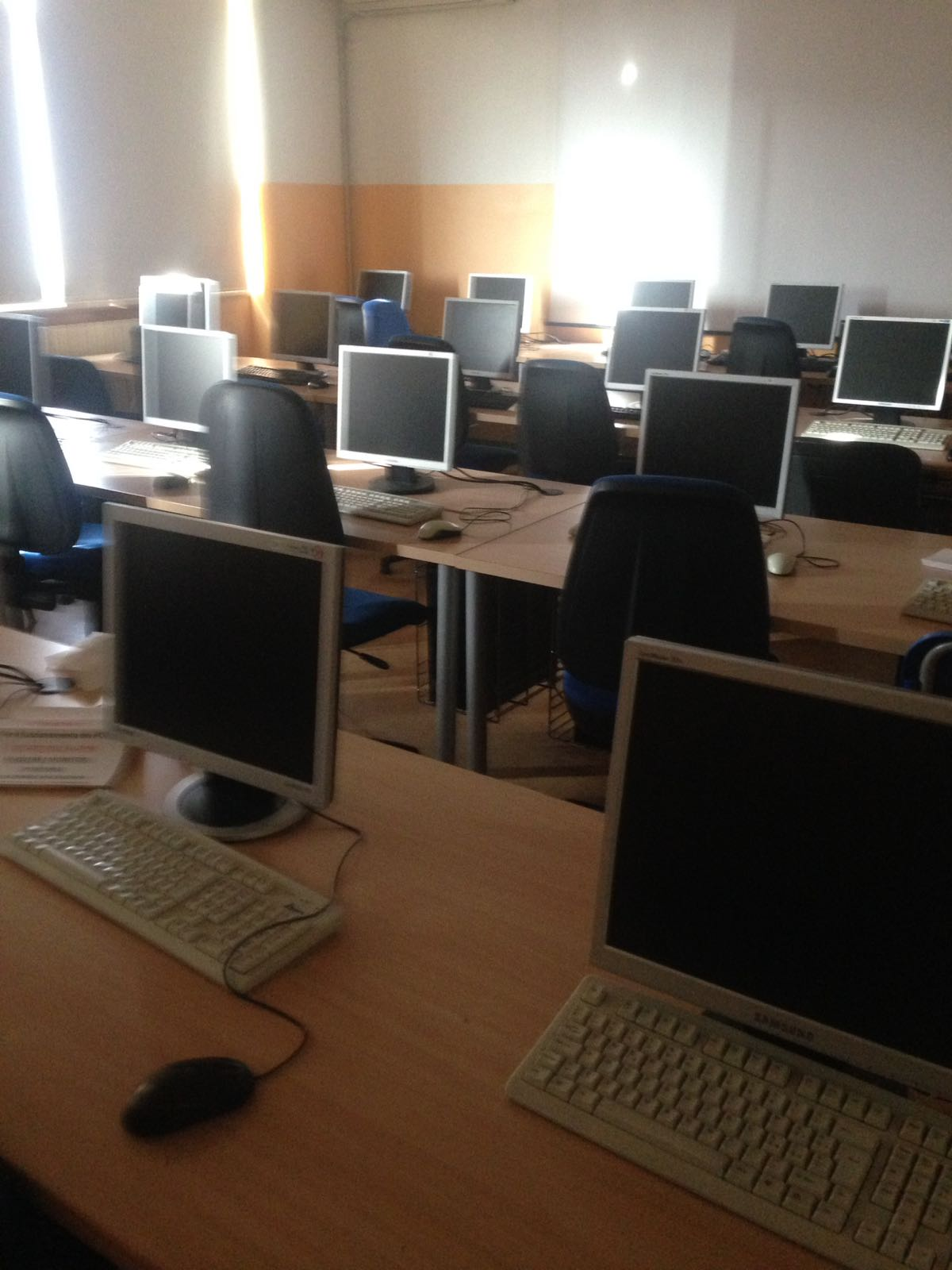 2 LABORATORI DI INFORMATICA
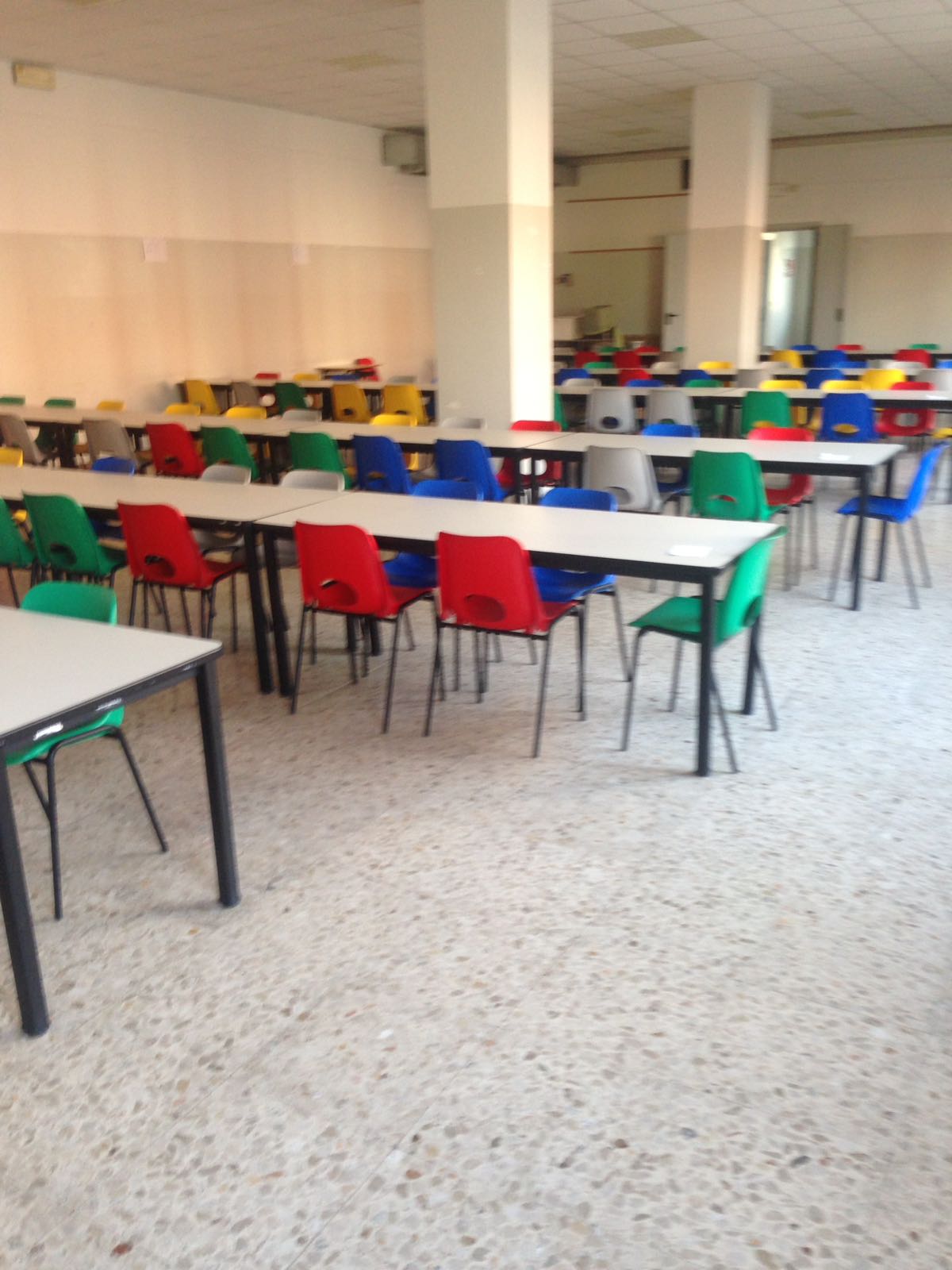 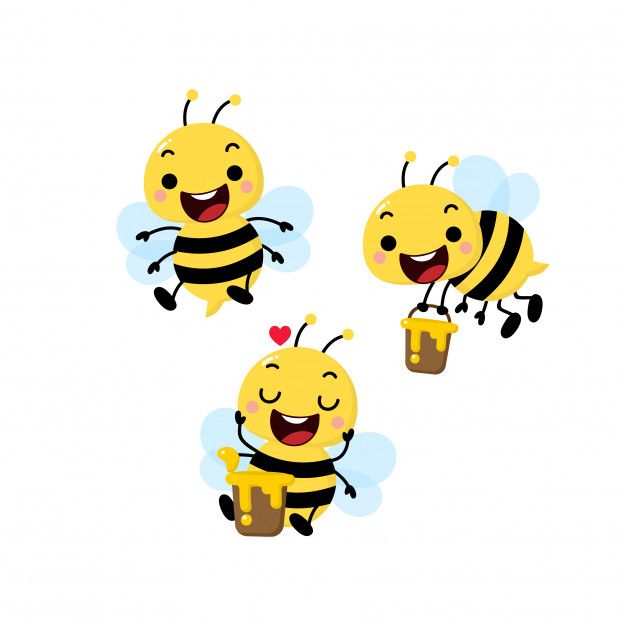 2 MENSE
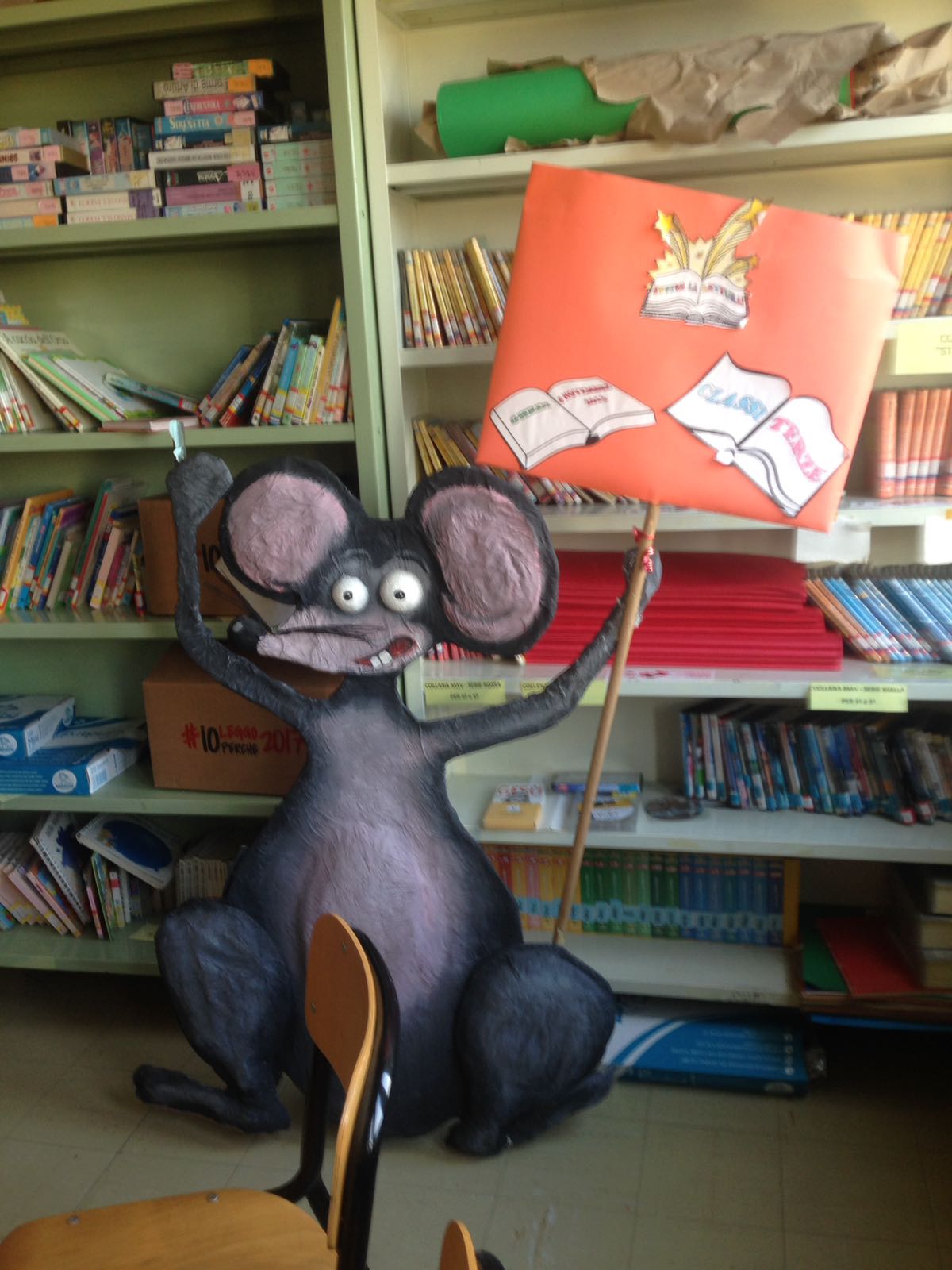 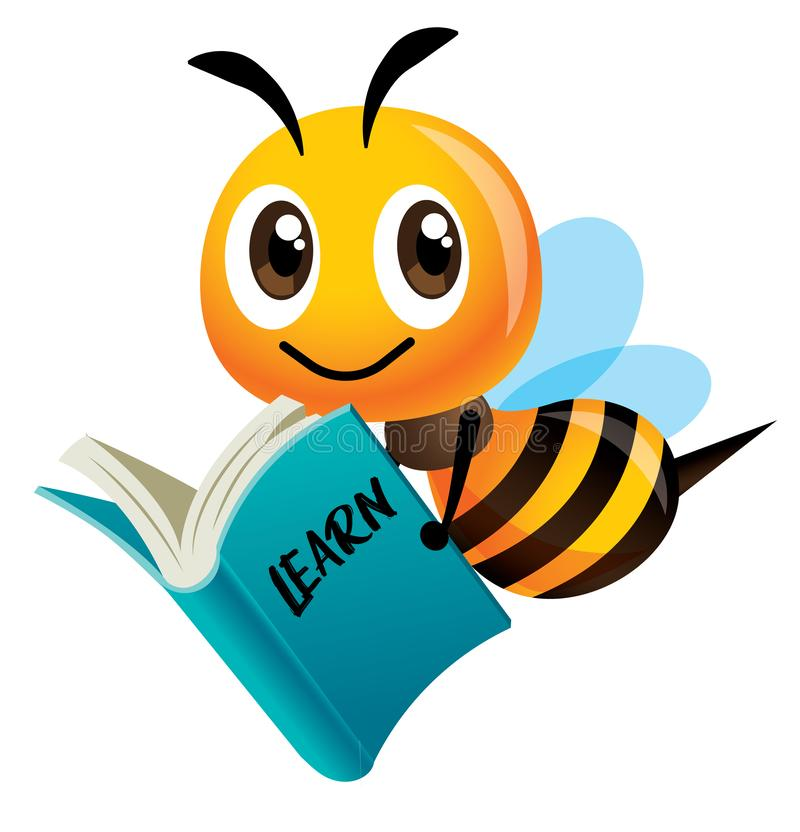 UNA BIBLIOTECA
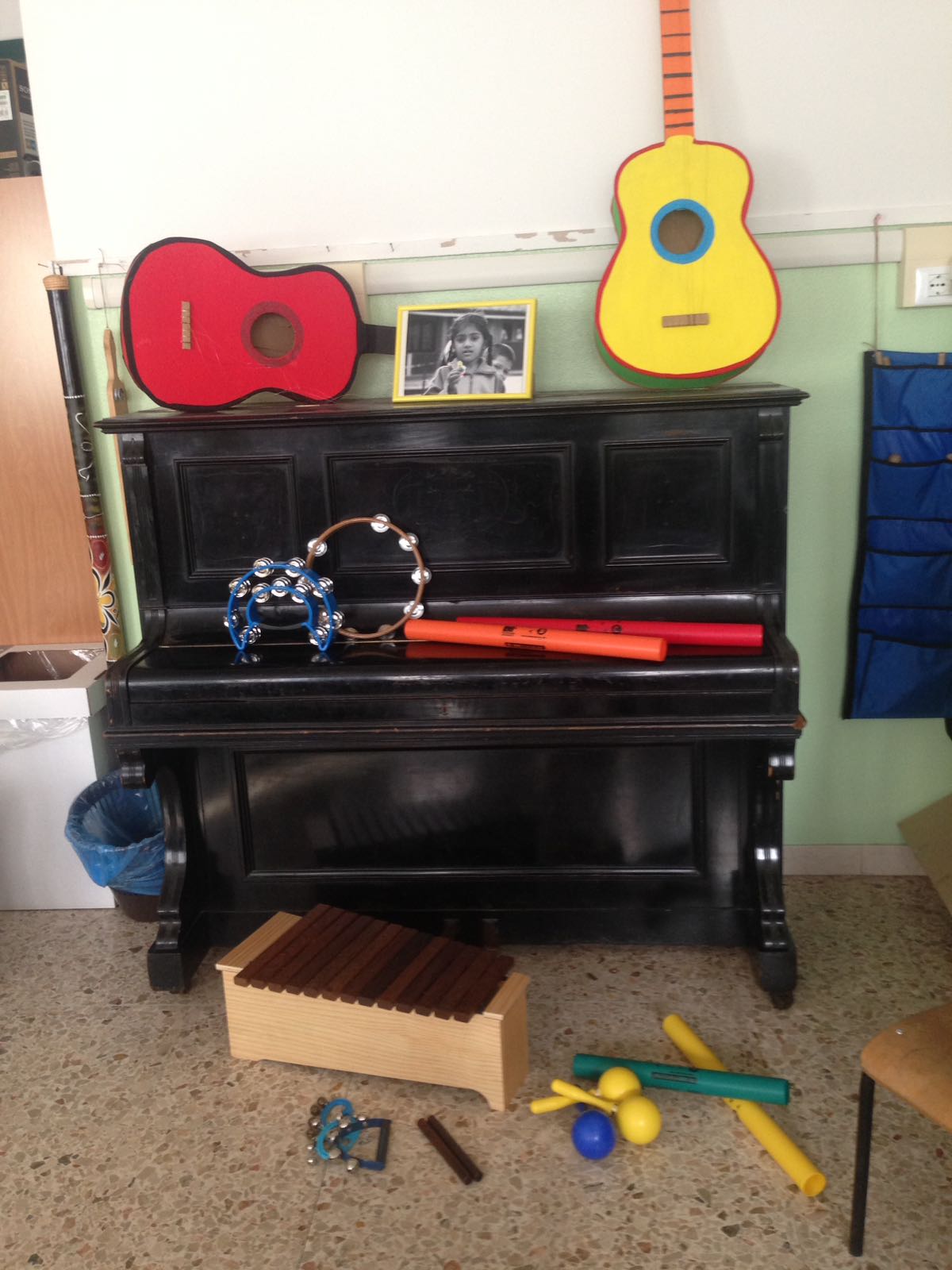 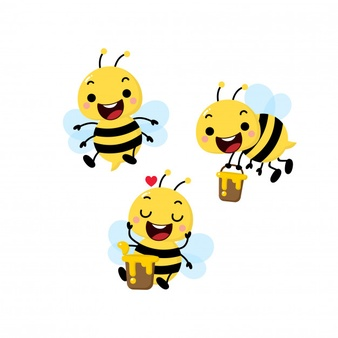 UN LABORATORIO MUSICALE
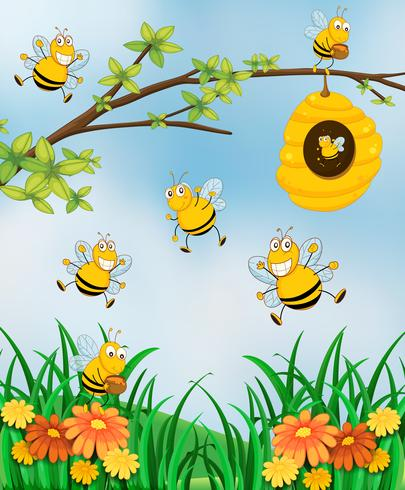 IL GIARDINO 
E 
IL CORTILE
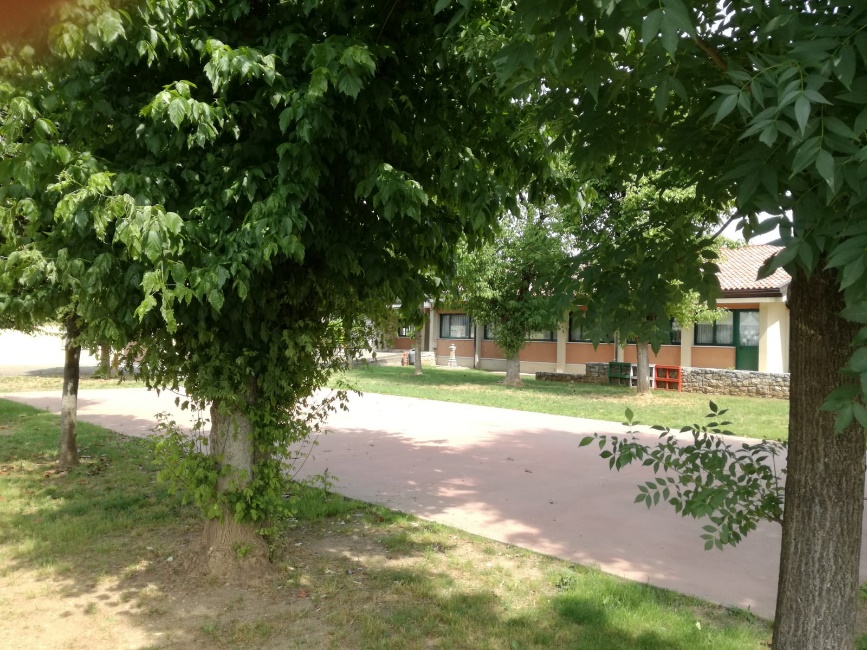 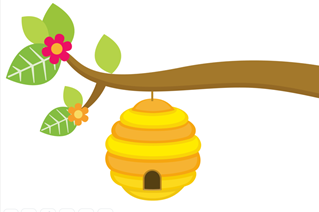 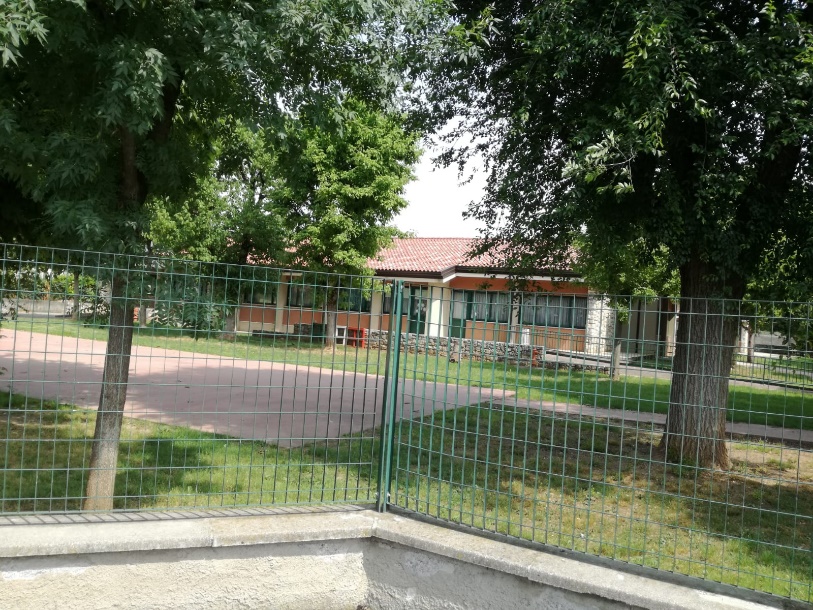 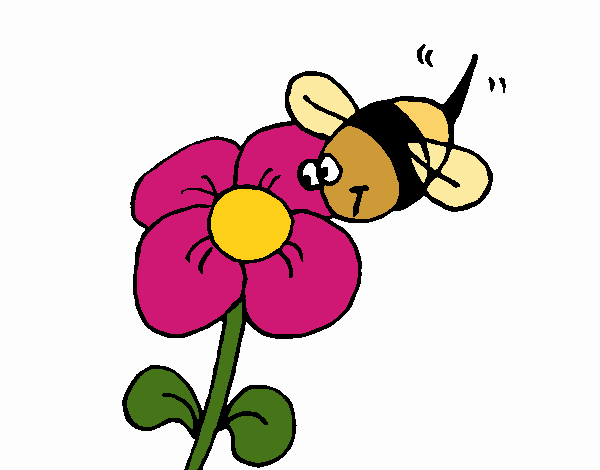 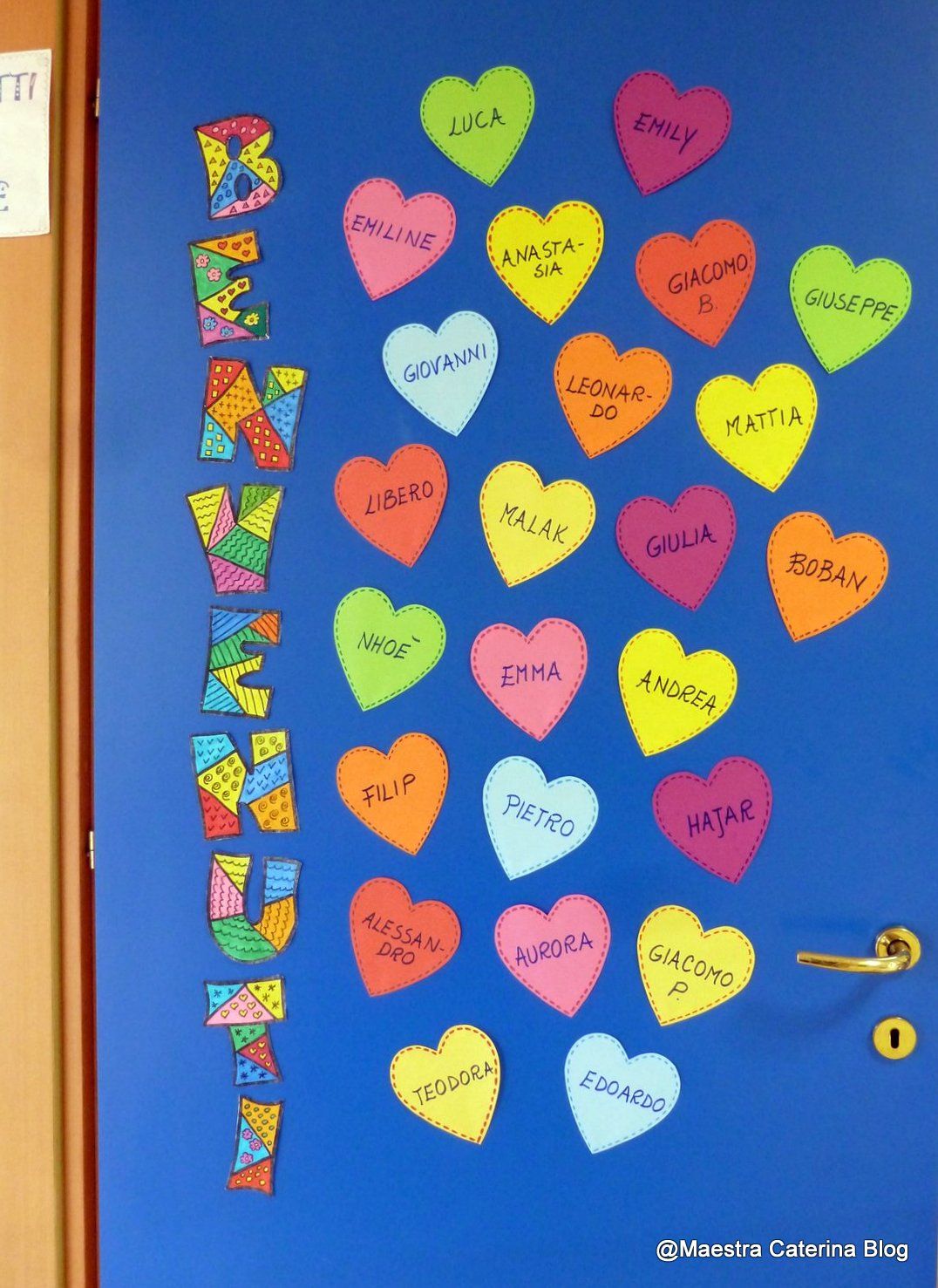 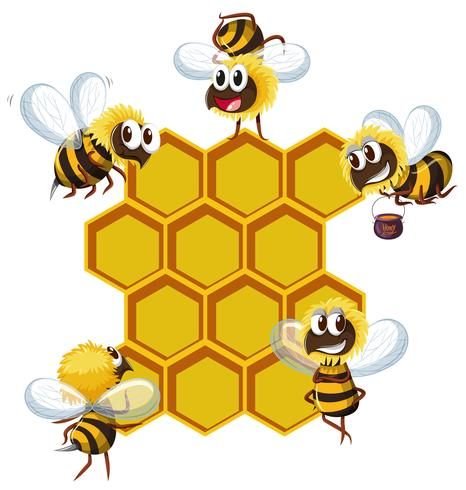 LE 
CLASSI
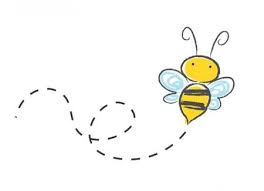 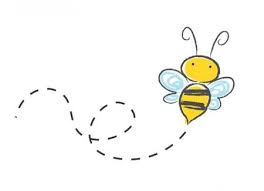 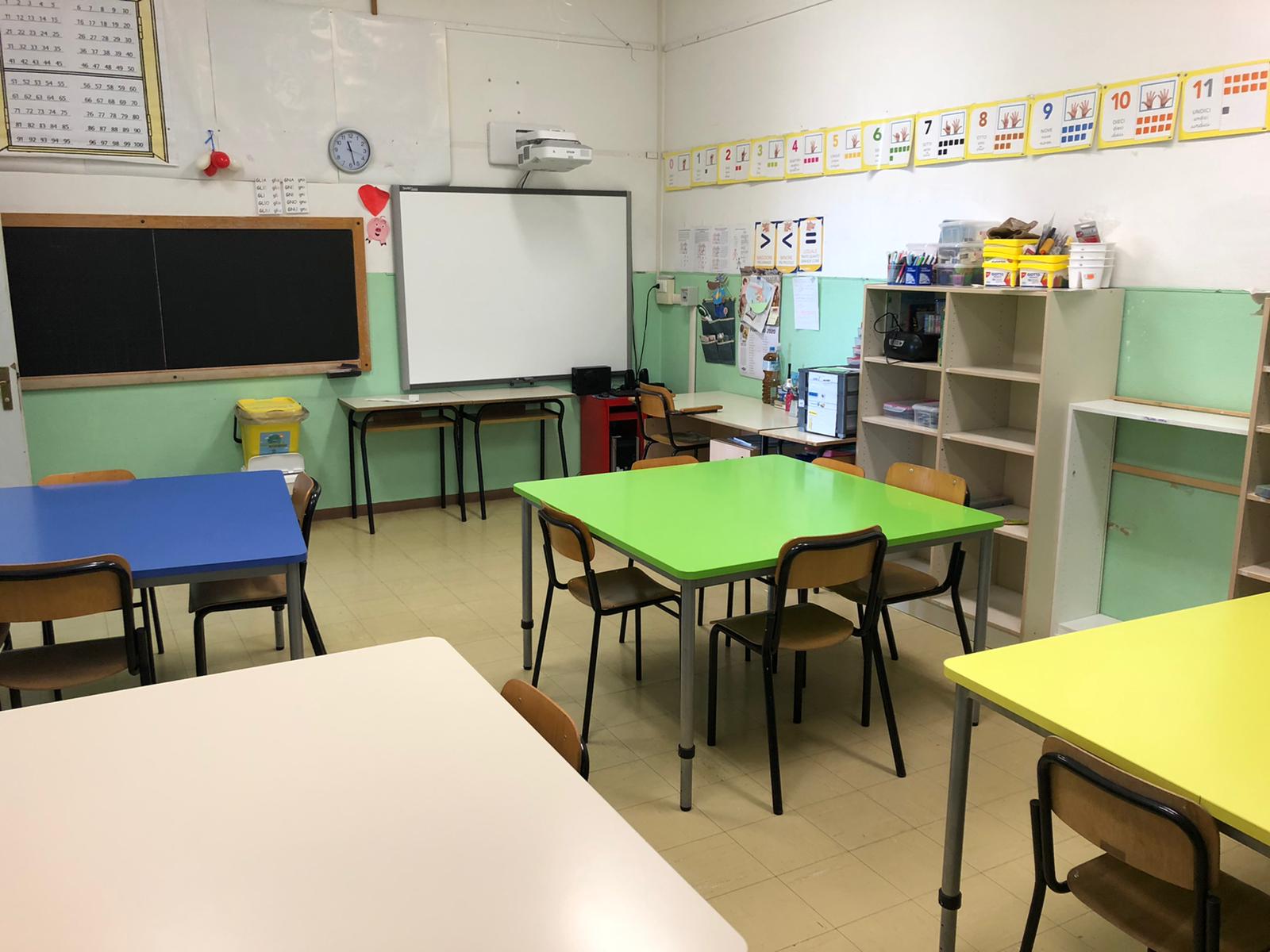 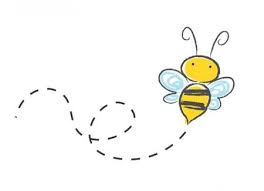 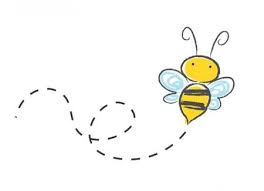 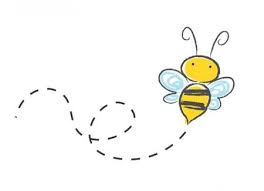 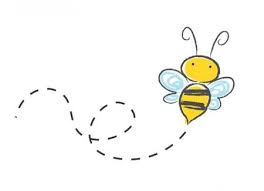 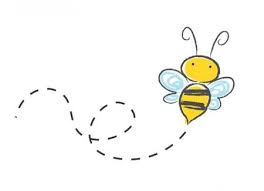 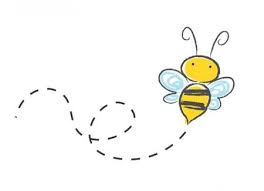 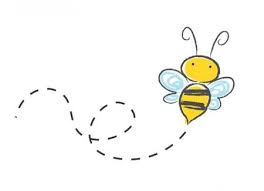 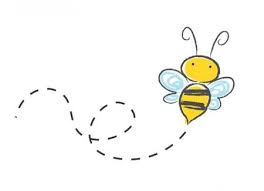 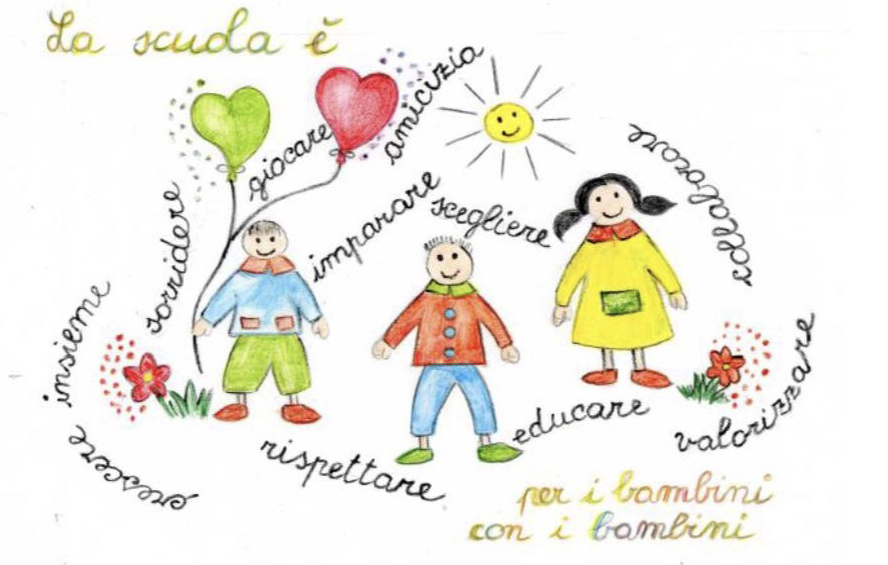